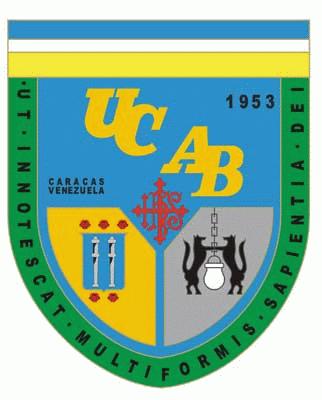 LA CRIMINALIZACIÓN DEL EJERCICIO DEL PERIODISMO
VENEZUELA
COORDINADOR:
Casal, Jesús María. Director del Instituto de Investigaciones Jurídicas.

AUTORES: 
Casas, Manuel. Estudiante de Derecho.
De Santa Clara, Sara. Estudiante de Periodismo.
Guevara, Andrés. Estudiante de Derecho.
Perez, Edward. Estudiante de Derecho.
Viso, Angel. Estudiante de Derecho.
Análisis del Discurso
Discurso oficial que criminaliza al ejercicio del periodismo.
Ejemplos:
    Aló, Presidente número 362 realizado el 18 de julio de 2010 desde Guarenas. 
    
    Ahora Globovisión anda buscando todo bicho muerto que consigan por ahí, un perro muerto, un burro muerto, allá llegan con las cámaras, aquí está Pdval y no sé qué más, Pudreval. Ellos son, Pudrivisión […] ¡Sí!, Pudrivisión son ellos, ¡Pudrivisión! Tienen el alma podrida y los periódicos, es la burguesía podrida. Es la más grande podredumbre —si de podredumbre queremos hablar—, bueno, ellos son las más grande podredumbre ambulante, podredumbre hablante son ellos, la burguesía y sus medios de comunicación. 

Chávez, H., Aló Presidente Nº  362, 2010, p. 54. Recuperado en Marzo, 17, 2011 de,http://www.alopresidente.gob.ve/Materia_Alo/25.
Aló, Presidente 366, realizado en el estado Miranda, el 31 de octubre de 2010:
   […] la burguesía utiliza sus medios de comunicación para magnificar los problemas del pueblo está jugando con eso que ellos mismos produjeron, eh, están jugando con eso, aquí están las cámaras del canal no sé qué, de la burguesía, en el barrio tal, qué van hacer ellos al barrio, les duele el pobre, no, lo odian, lo aborrecen […] me duele cuando veo una persona muy pobre, eh, siendo utilizada por la burguesía en sus canales de televisión. 
     Chávez, H., Aló Presidente Nº  366, 2010, p. 41. Recuperado en Marzo, 17, 2011 de,http://www.alopresidente.gob.ve/Materia_Alo/25.
Contexto
Caso RCTV.
27 de mayo 2007

34 emisoras.
31 de julio de 2009

Sexto poder.
21 de agosto de 2011
Contexto
Violaciones a la libertad de expresión:
2010: se registraron 159 violaciones.
2009: hubo 246 casos de agresión. 
  “Los casos y violaciones registradas evidencian que persiste un proceso de hostigamiento a periodistas y medios de comunicación restringiendo las garantías para el ejercicio del derecho humano a la libertad de expresión”. 

Espacio Público, Informe 2010 Venezuela. Recuperado en junio, 2011 de: http://www.espaciopublico.org.
Tipo de violaciones:
 Censura: 26.9%
 Agresión: 23,8% y 
 Hostigamiento:15,5%

Víctimas de violaciones:
 Periodistas: 38,6 %
 Medios de comunicación: 21,0%
 Camarógrafos: 10,4%
Poder judicial
Falta de independencia: 
2010: 206 jueces provisorios, 858 jueces temporales y 315 jueces accidentales
Último concurso: 2001

Casos emblemáticos:
Jueza Alicia Torres
Rios Vs. Venezuela
Perozo Vs. Venezuela
Discurso criminalizador
Jueces 
intimidados
Agresiones a periodistas
IMPUNIDAD
Autocensura
Recomendaciones:
Exigir la responsabilidad internacional del Estado venezolano por su constante criminalización del ejercicio del periodismo.
Adaptar la legislación interna a los estándares internacionales en materia de independencia del Poder Judicial y aplicar correctamente las mismas.
Proteger la libertad de expresión mediante la instauración del mismo como un bien jurídico protegido penalmente.
Crear campañas comunicacionales que permitan contrarrestar el hostil discurso oficial.